Allround financieel medewerker32-36uur
Jou spreekt juist de breedte van het vak aan. Van de verschillende financiële administraties, contacten met huurders, projectadministratie tot en met het bijdrage aan managementrapportages.
Jij hebt de moderne bedrijfsadministratie in de vingers, wil graag werken in een maatschappelijk betrokken organisatie en bent toe aan een volgende stap in je carrière.
Solliciteren?
Wil je als financieel medewerker aan de slag? Solliciteer nu! Kijk voor meer informatie op www.rkzeist.nl
Stuur dan uiterlijk 5 april 2022 via werken@rkzeist.nl je motivatie en cv naar Bineke Lagerweij (hr-adviseur).
Voor jou?
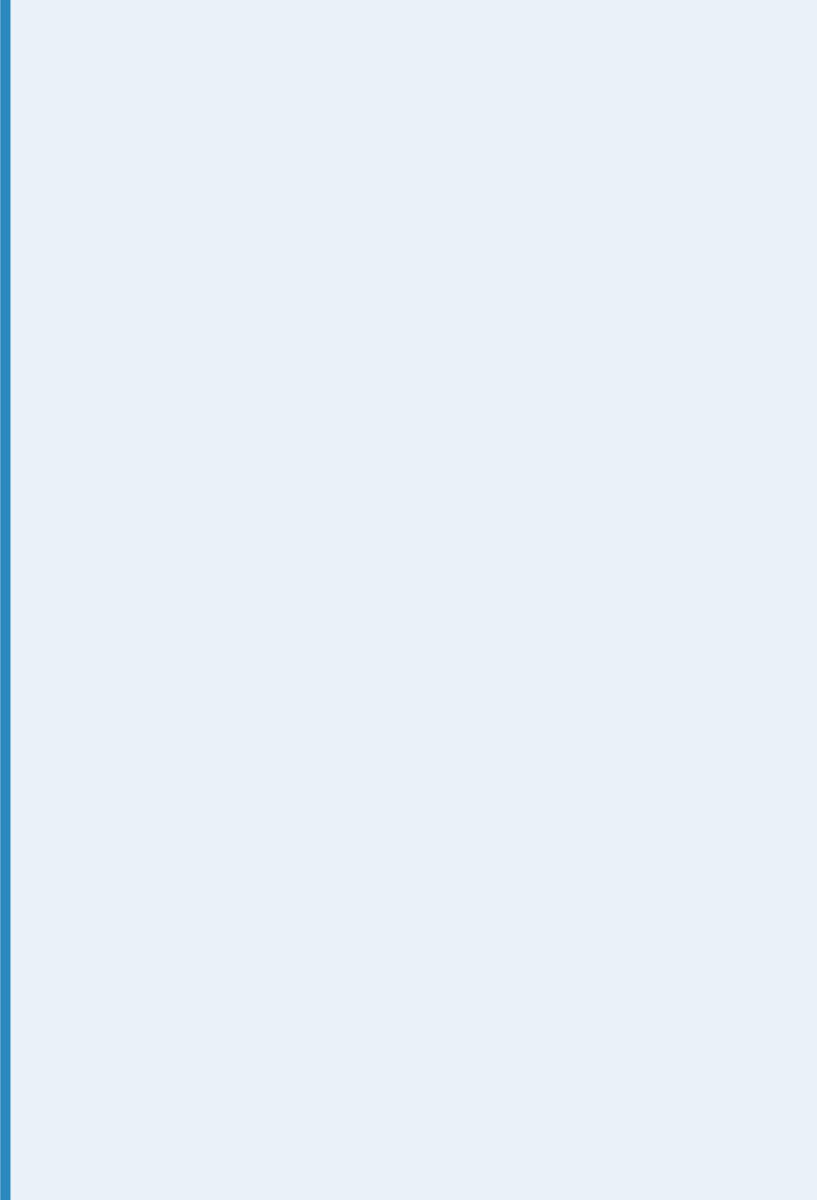 Dan is deze functie voor jou geknipt. Solliciteer nu!
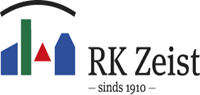 R.K. Woningbouwstichting Zeist
Hortensialaan 30 - 3702 VG Zeist T 030 689 50 30 - E info@rkzeist.nl
Acquisitie naar aanleiding van deze advertentie wordt niet op prijs gesteld.